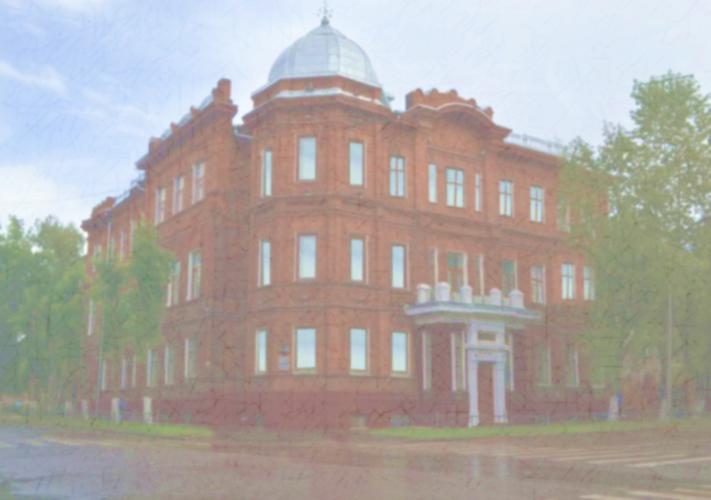 Федеральное государственное бюджетное образовательное учреждение высшего образования
 «Ивановская государственная сельскохозяйственная академия
 имени Д.К. Беляева»
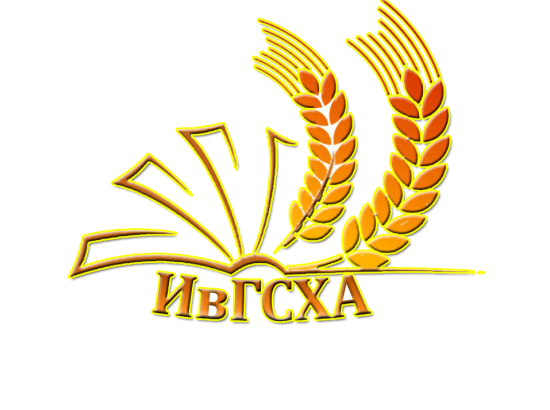 ПРАВИЛА ПРИЕМА  2019 год
ОЧНАЯ ФОРМА ОБУЧЕНИЯ
БЮДЖЕТ
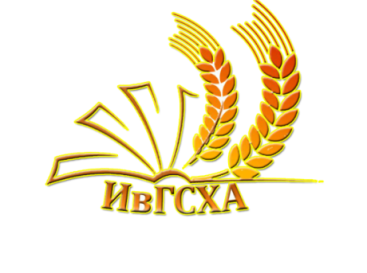 ОЧНАЯ ФОРМА ОБУЧЕНИЯ
КОММЕРЧЕСКАЯ ОСНОВА
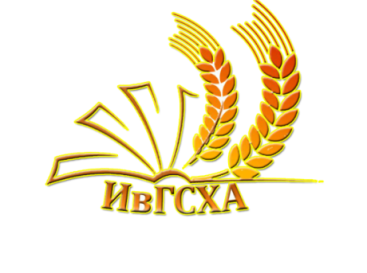 ЗАОЧНАЯ ФОРМА ОБУЧЕНИЯ
БЮДЖЕТ
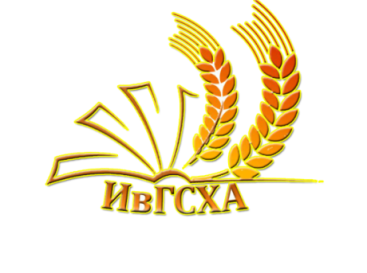 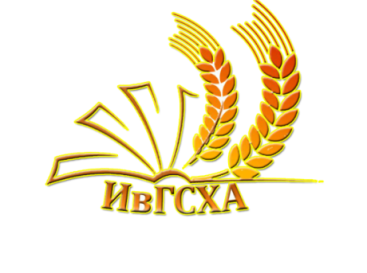 ЗАОЧНАЯ ФОРМА ОБУЧЕНИЯ
КОММЕРЧЕСКАЯ ОСНОВА
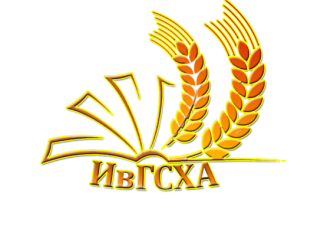 ВСТУПИТЕЛЬНЫЕ
 ИСПЫТАНИЯ
УЧЕТ ИНДИВИДУАЛЬНЫХ ДОСТИЖЕНИЙ
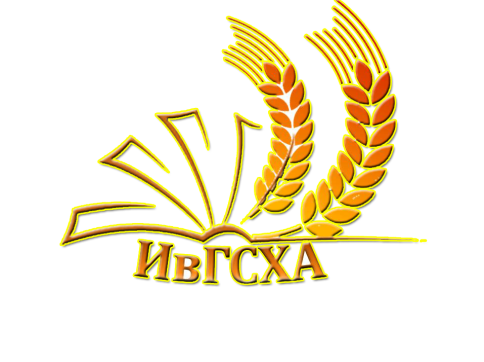 КВОТЫ
Право на прием на обучение в пределах особой квоты имеют:

 дети-инвалиды, инвалиды I и II групп;

 инвалиды с детства;

инвалиды вследствие военной травмы или заболевания, полученных в период прохождения военной службы;

дети-сироты и дети, оставшиеся без попечения родителей, а также лица из числа детей-сирот и детей, оставшихся без попечения родителей;

Ветераны боевых действий.
ДОКУМЕНТЫ, НЕОБХОДИМЫЕ ДЛЯ УЧАСТИЯ В КОНКУРСЕ
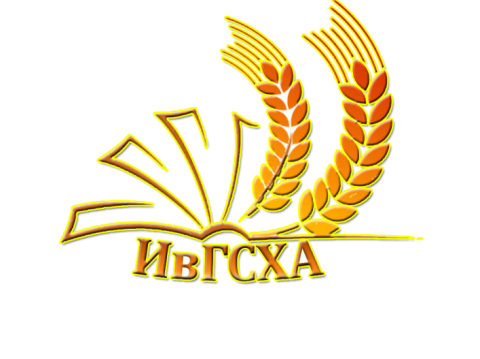 оригинал или ксерокопию документов, удостоверяющих личность, гражданство (паспорт); 

оригинал или ксерокопию документа государственного образца об образовании;

фотографии 3×4 см;

медицинская справка (обязательна для поступающих 
на направление подготовки «Агроинженерия» и 
     специальность «Ветеринария»);

документы, дающие поступающему право на льготы, установленные законодательством РФ.
Контактная информация
г. Иваново, ул. Советская, 45, к. 235 (2 этаж)

Тел/факс 8 - (4932) - 32 - 85 - 84

Е-mail: pk@ivgsha.ru
Официальная страница: http://www.ivgsha.ru                                          (раздел «Поступающему», «Абитуриенту 2018»)
Официальная страница
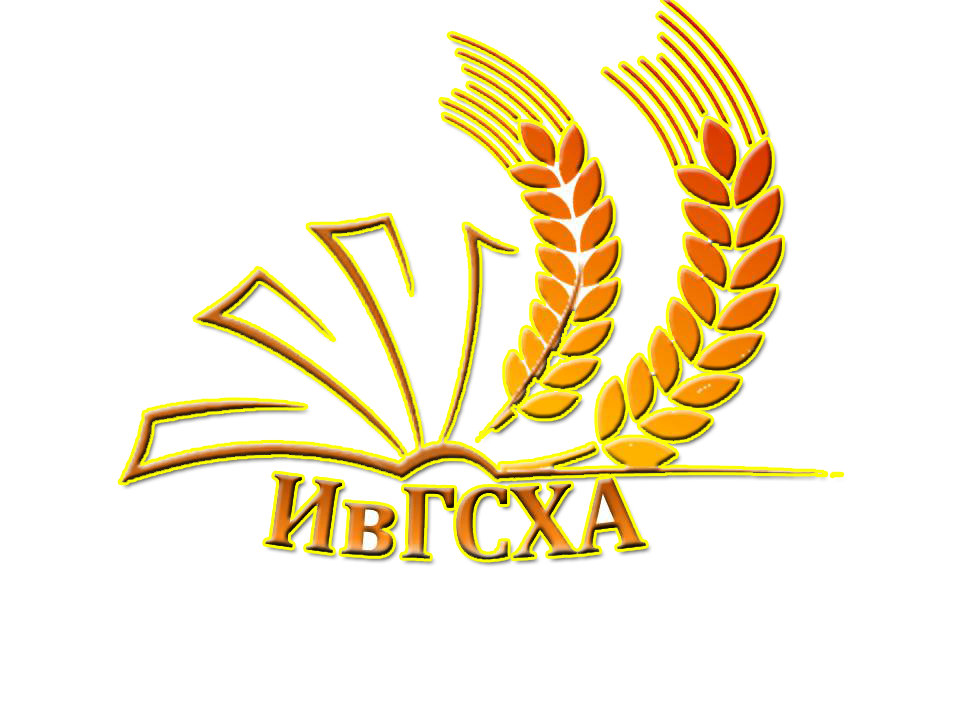 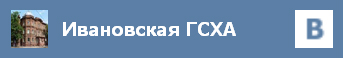 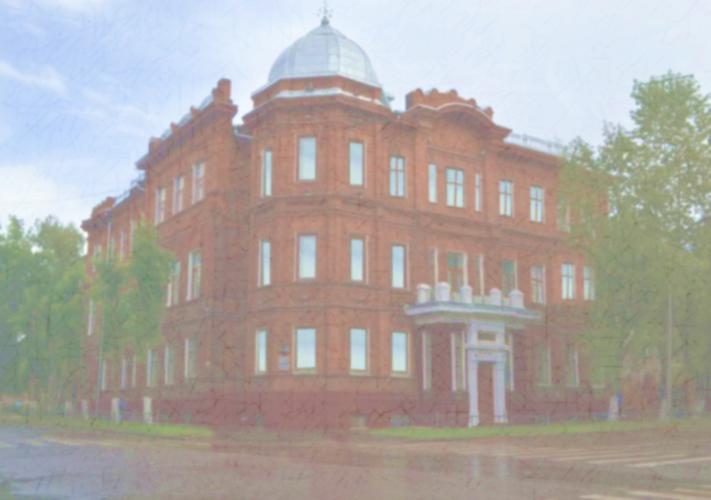 Федеральное государственное бюджетное образовательное учреждение высшего образования
 «Ивановская государственная сельскохозяйственная академия
 имени Д.К. Беляева»
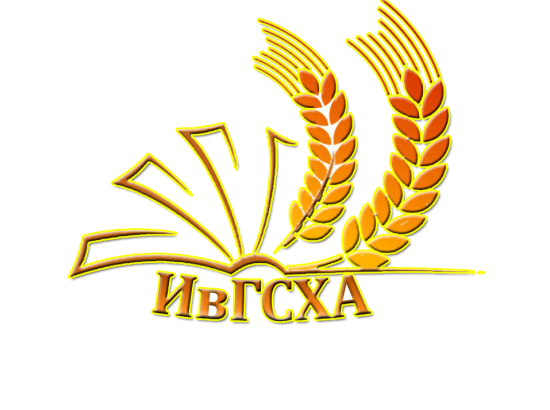 СПАСИБО 
ЗА ВНИМАНИЕ